Cells & Tissues
Elements-diversity
Cell structure predicts function
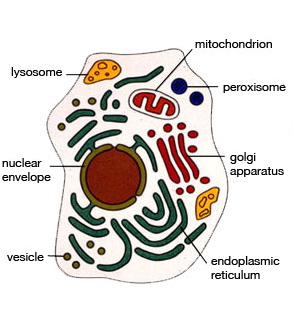 -cells contain the same elements
-organelle amplification gives function
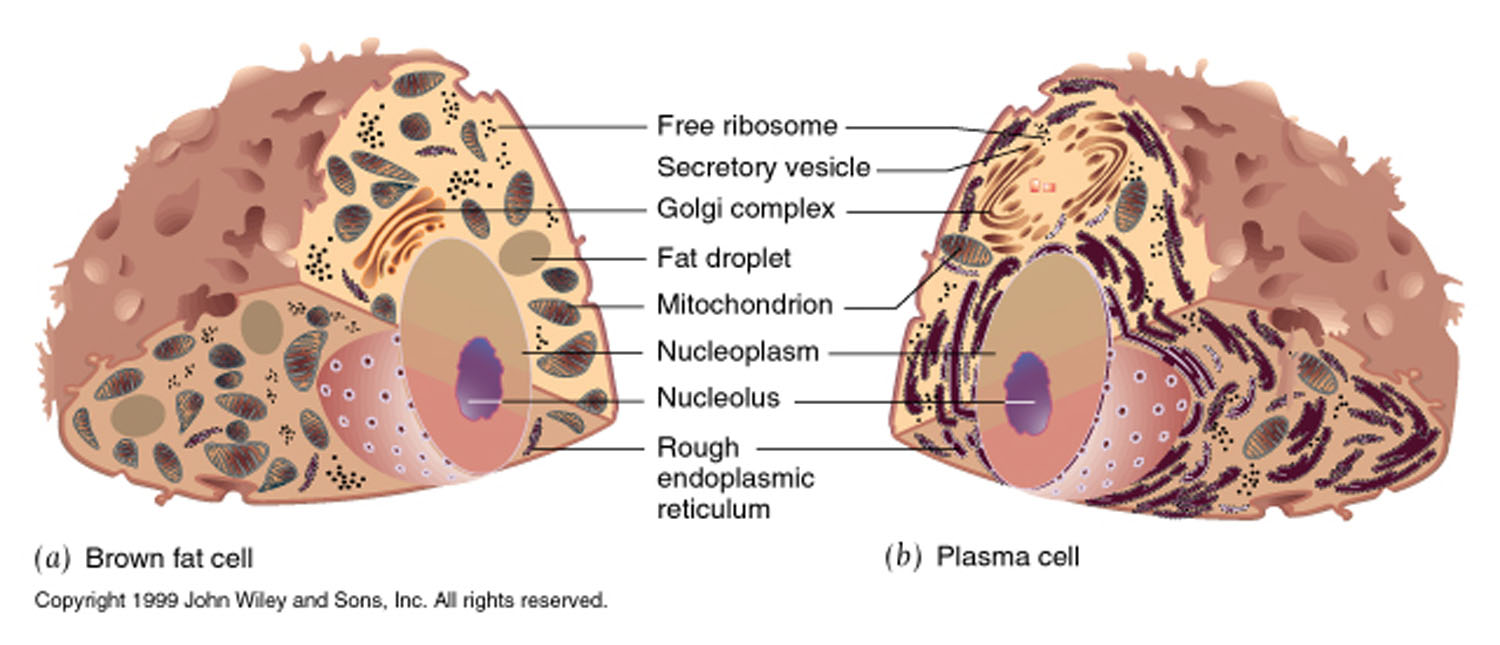 Factors that influence cell specialization in animals
Cytoplasm

Environment

Neighbouring cells

Genes
Elements-diversity
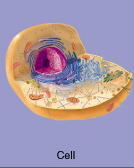 Tissues:
	Epithelia
	Connective Tissue
	Muscle
	Nerve
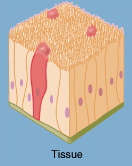 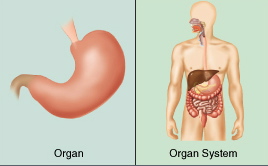 Cell structure predicts function
cells live in communities =TISSUES
4 types of tissues
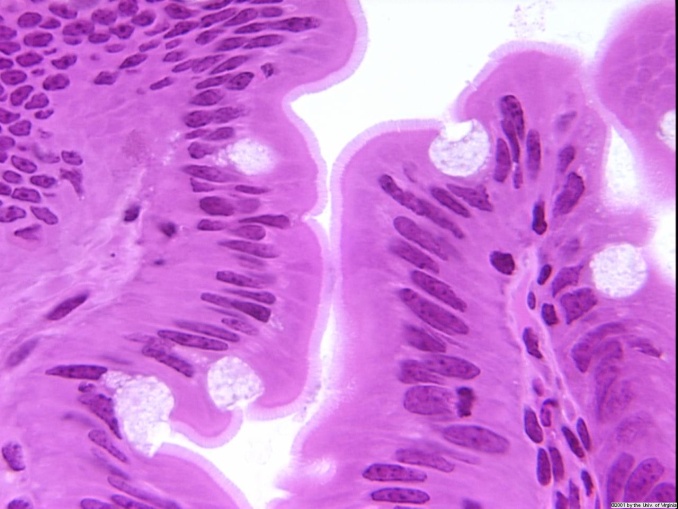 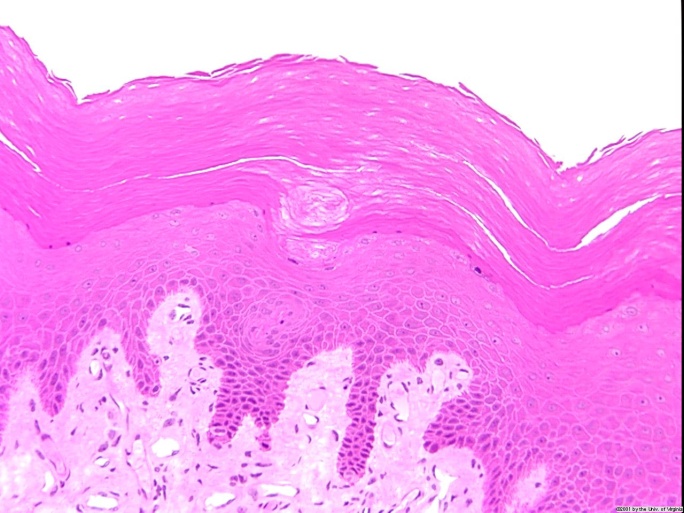 Epithelia-functions
Epithelial Functions
protection
absorption
secretion
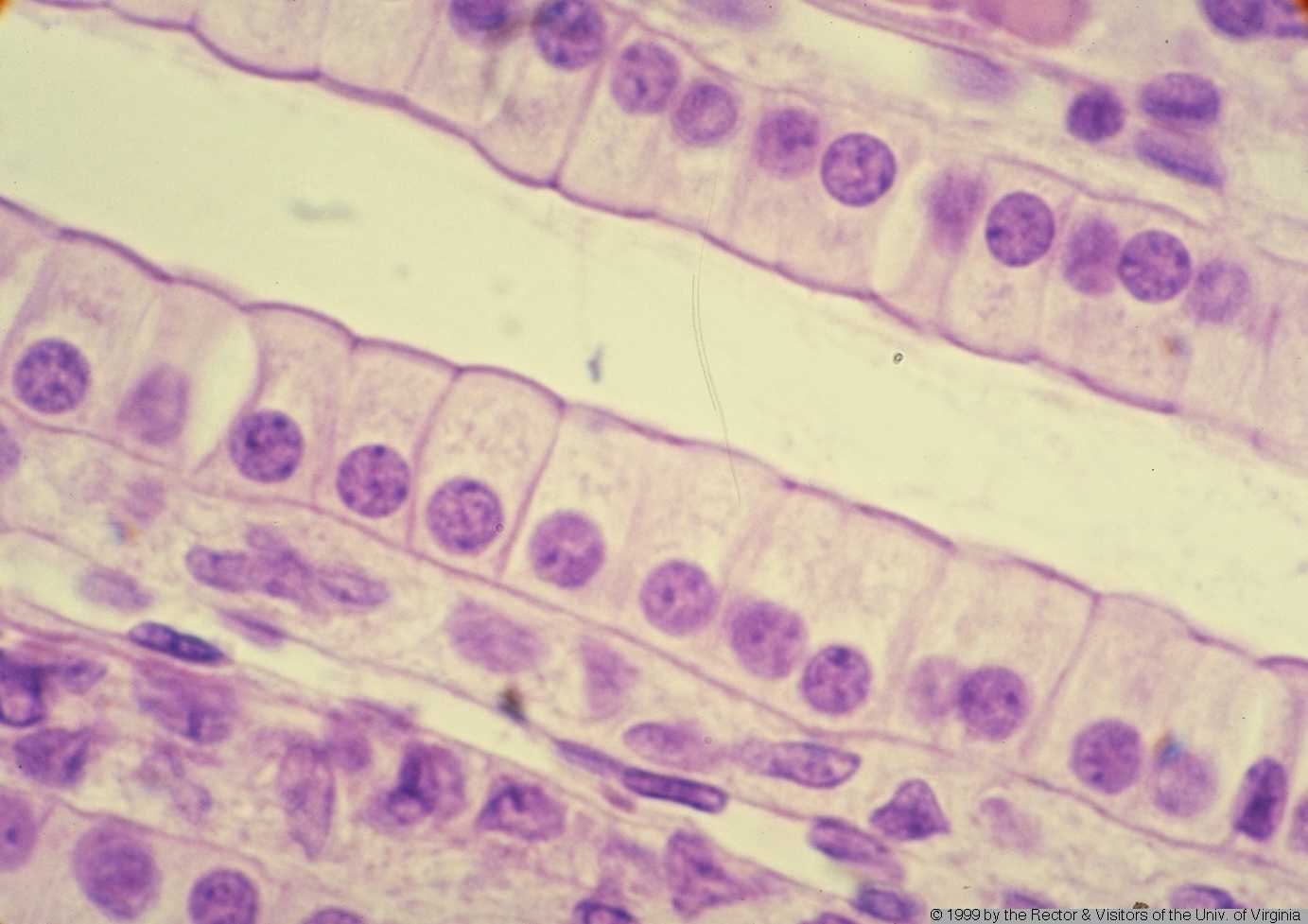 transport
barrier
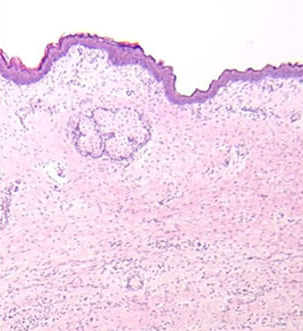 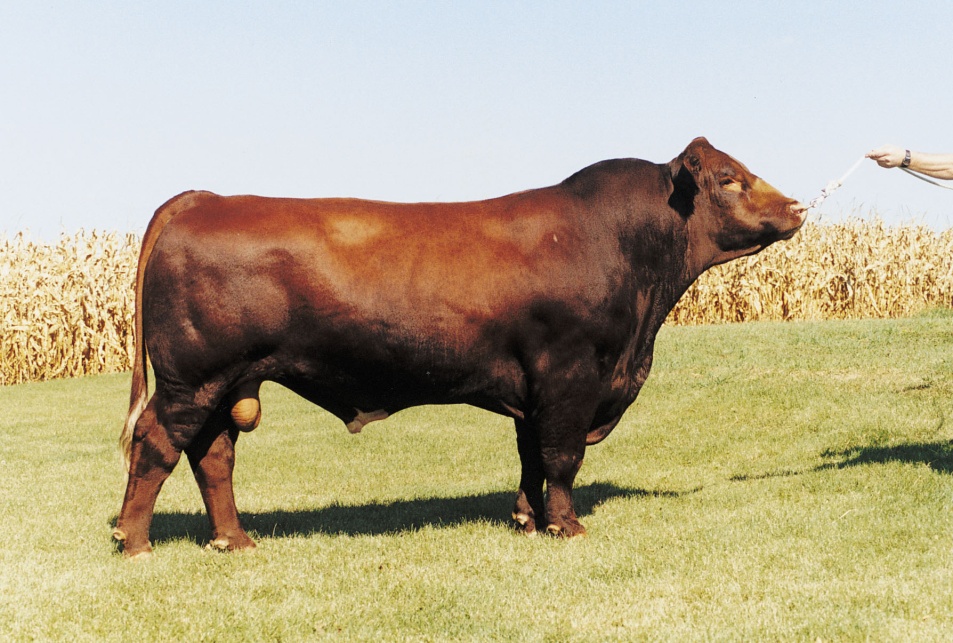 Muscle Tissue-functions
Muscle Tissue Functions
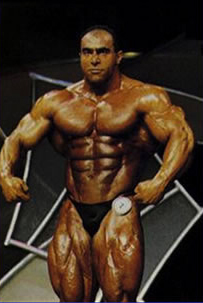 Contraction (force generation)
	-movement 
	-structural support
	-glands
	-physiology
[Speaker Notes: Muscular movements contract veins, make blood flow]
Muscle Tissue-types-skeletal
Skeletal Muscle

	-muscle fibers (cells)
		-long cells (35 cm) 
		-multinucleate

	-in longitudinal section
		-long 
		-striated
		-peripheral nuclei
		-unbranched
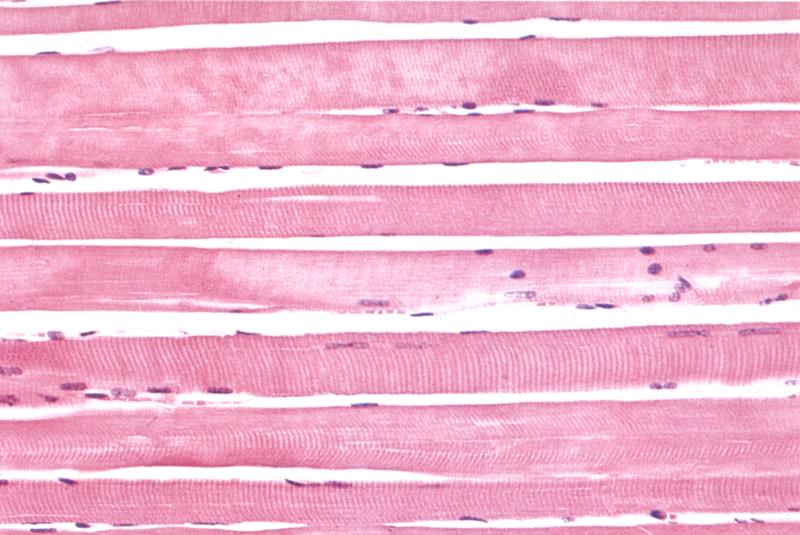 [Speaker Notes: Top cross section, bottom longitudinal section
Nuclei lie in periphery
Space is due to shrinkage (no real space)
C = capillary P = perimysium]
Muscle Tissue-types-smooth muscle
Smooth muscle
	-unstriated
	-central nucleus
	-appears smooth
	-central elongate nucleus
	-concentric layers
		-can be very thick
	-extended contraction
		-digestive system
		-blood vessels
		-uterus
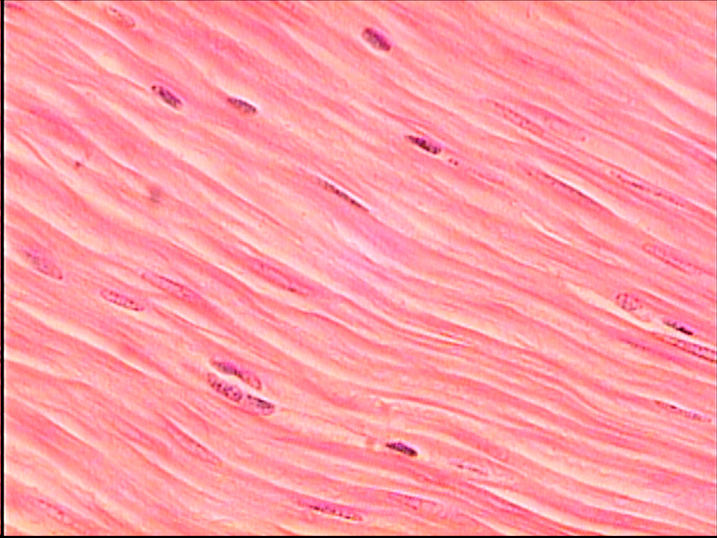 [Speaker Notes: Very thin, very elongate
Not directional, cells just get smaller]
Muscle Tissue-types-cardiac muscle
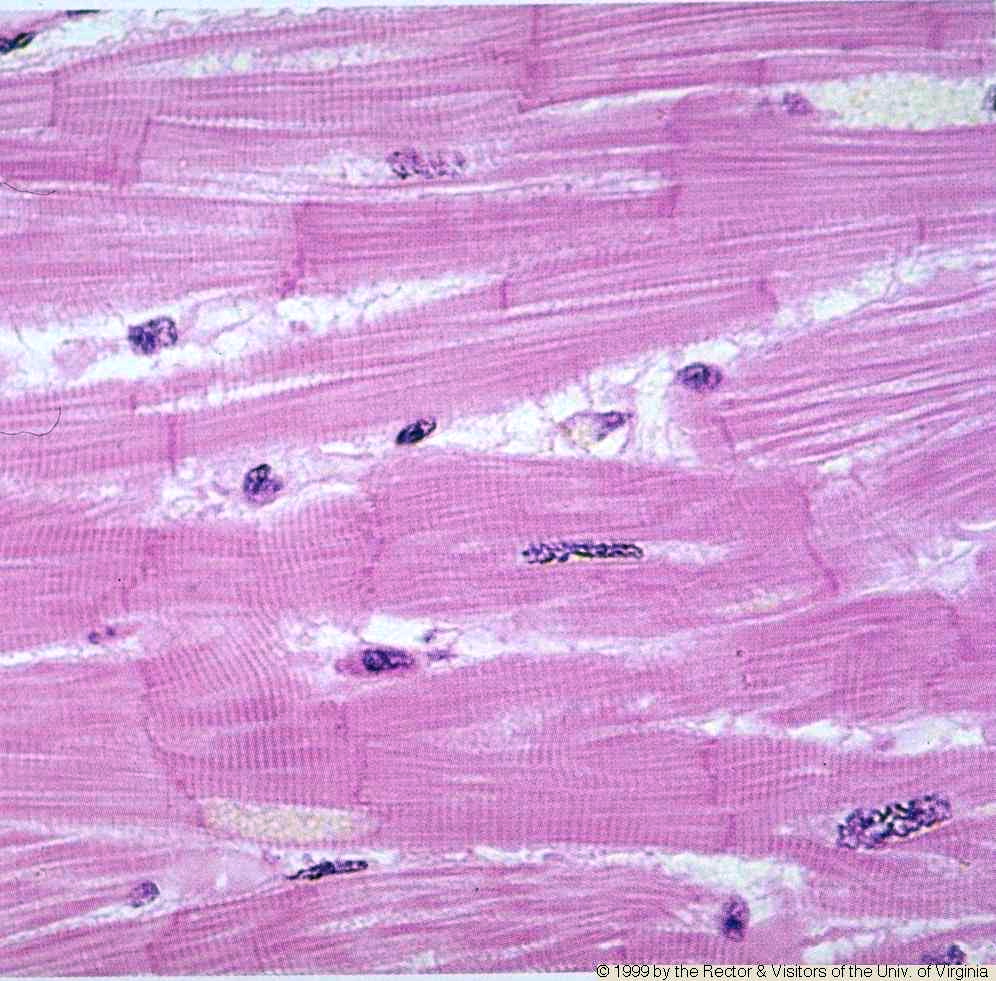 Cardiac Muscle

	-striated muscle
	-branched fibers
	-1-2 nuclei/cell (square/central)
	-intercalated disks
	-highly vascularized
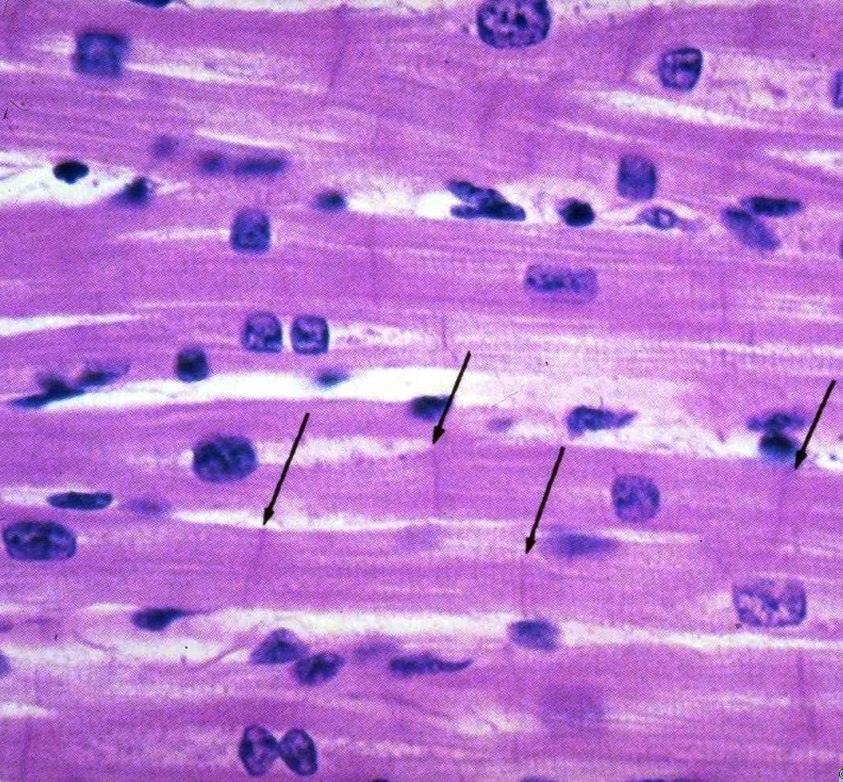 [Speaker Notes: Looks interwoven (branched)
White space in right pic actually mitochondria, arrows point to intercalated disk
Left pic, see a lot of capillaries]
Myotonia Congenita
Nerve Tissue-functions
Nervous Tissue Functions
	
communication (signal conduction)
		-inter-cellular chemical
		-intra-cellular electrical
		-arranged in networks
			-sensory
			-motor
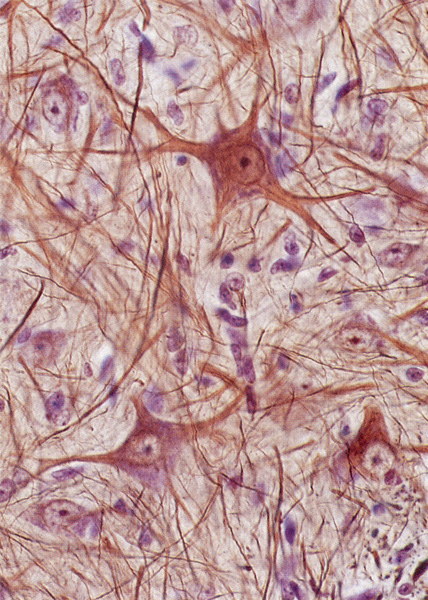 [Speaker Notes: Whiskers are sensory
Slice of brain has mirror image of whiskers (mid bot)
Intracellular = electrical]
Nerve Tissue-neurons
Neurons
	-size, shape highly variable, asymmetric
	
	-dendrites = input (afferent)
		
	-axon = output (nerve fiber) (efferent)

	-cell bodies found in nervous tissue
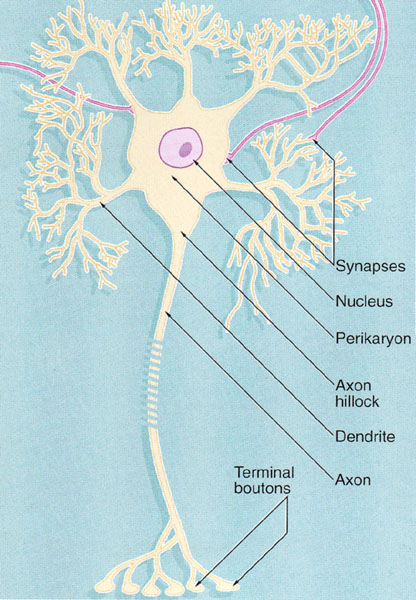 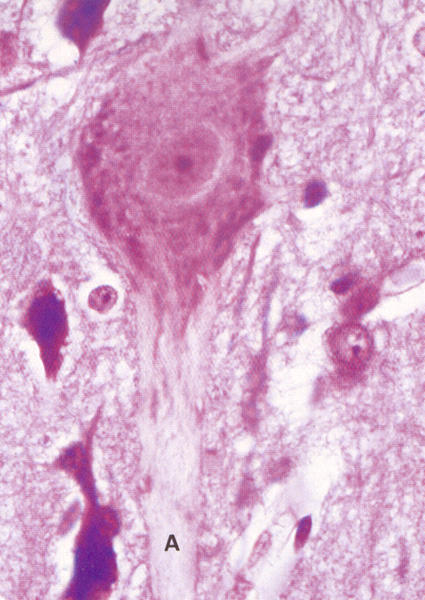 [Speaker Notes: Left pic = nucleus on bottom, tree structure is dendrite (inputs), 1 axon output on the other end
Some ganglia found in digestive system
Axon short in brain, long in PNS]
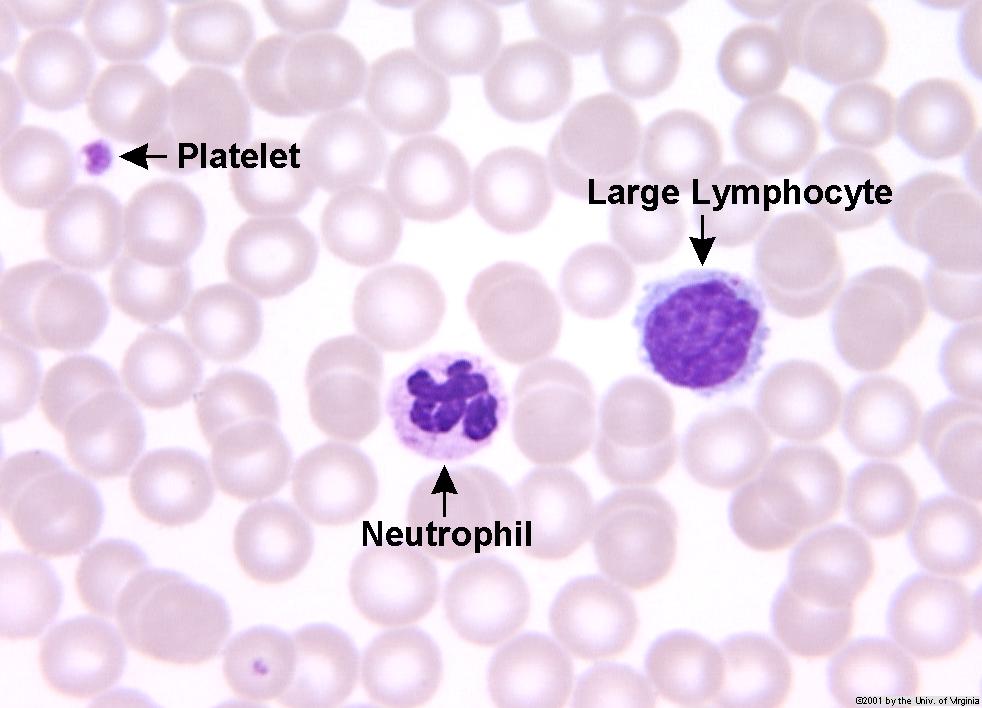 Blood Functions
- transport
	-gases (O2, CO2)
	-nutrients
	-cells (leukocytes)
	-hormones

- wound healing
	-clot formation
	-remodeling (scar)
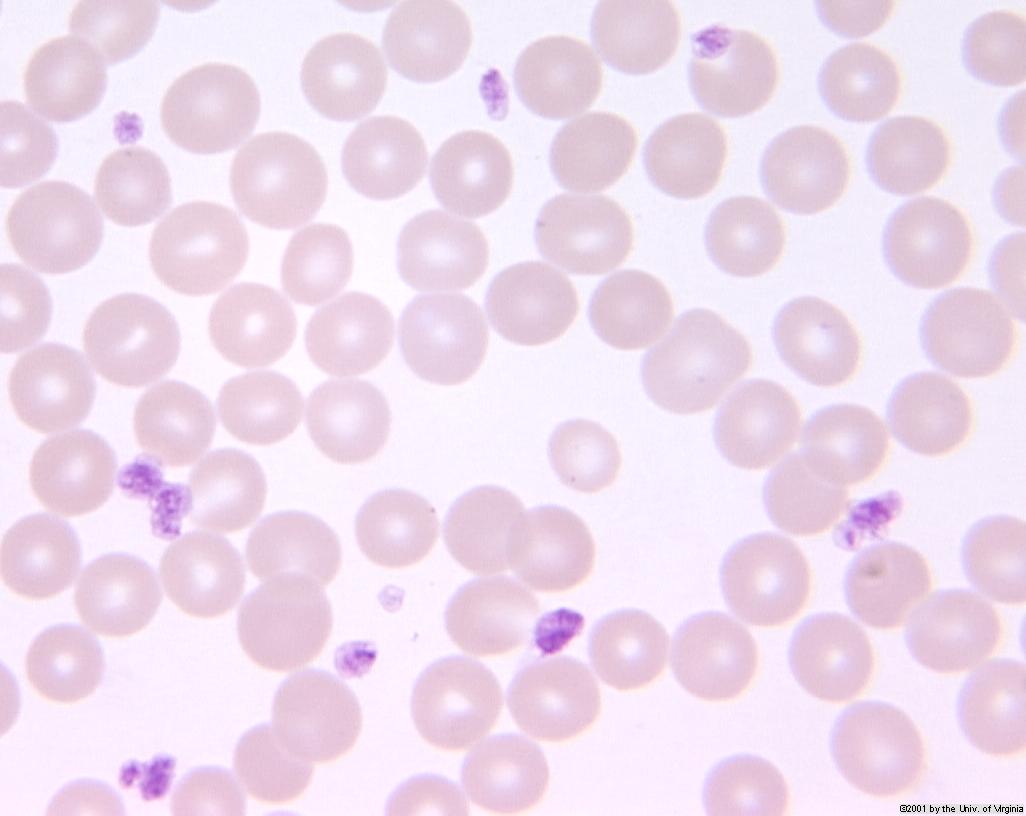 Connective Tissue-functions
Connective Tissue Functions
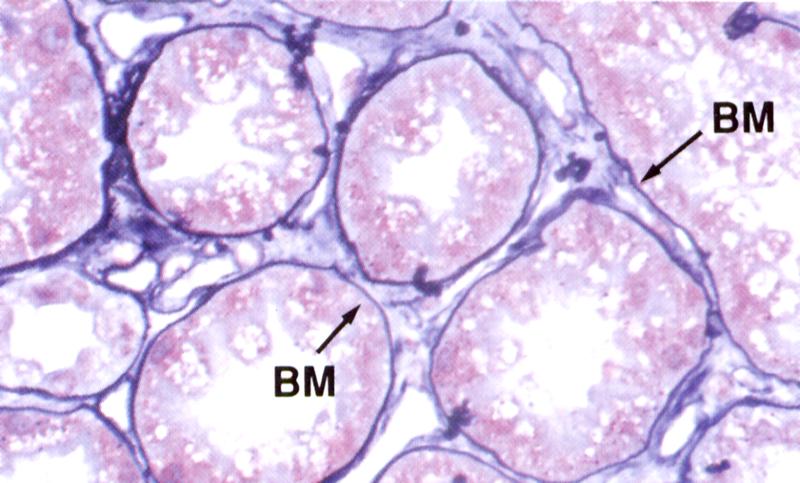 Maintain boundaries

Structural support

Cell adhesion and movement

Protection

Molecular exchange
[Speaker Notes: -forms basement membrane of epithelium
Bone, fat, -> connective tissues, cartilage]
Connective Tissue-types
Adipose connective tissue
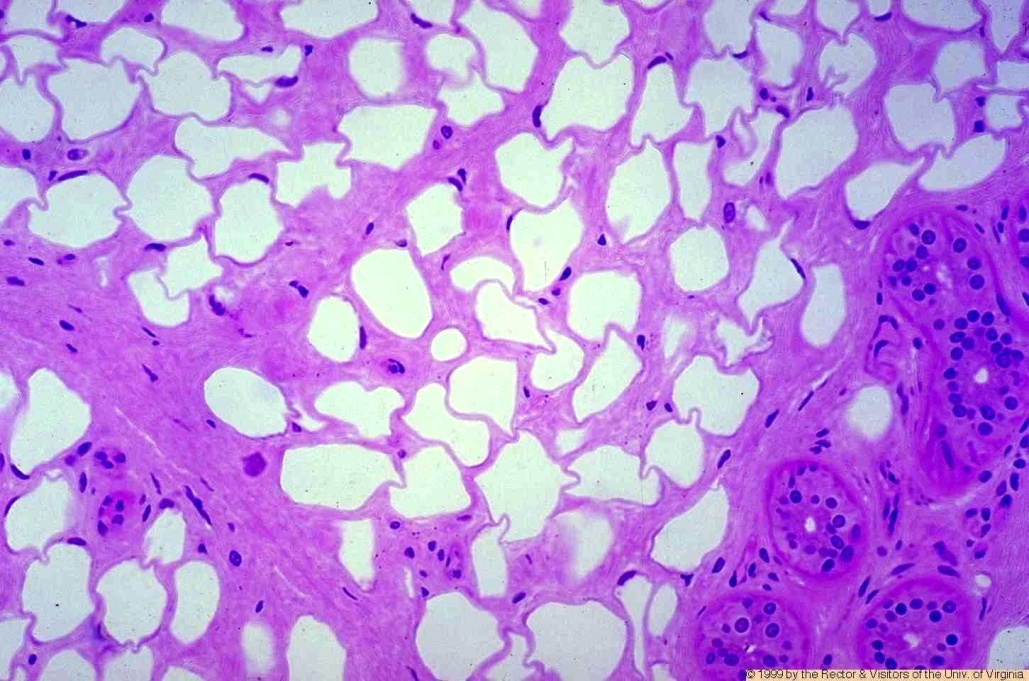 -each cell single fat vacuole
	-white fat
	-fat fat
	-energy storage
[Speaker Notes: Slide missing right before this
Dense regular connective tissue
-arteries

Will see brown fat and white fat together]
Skeletal system-bone structure
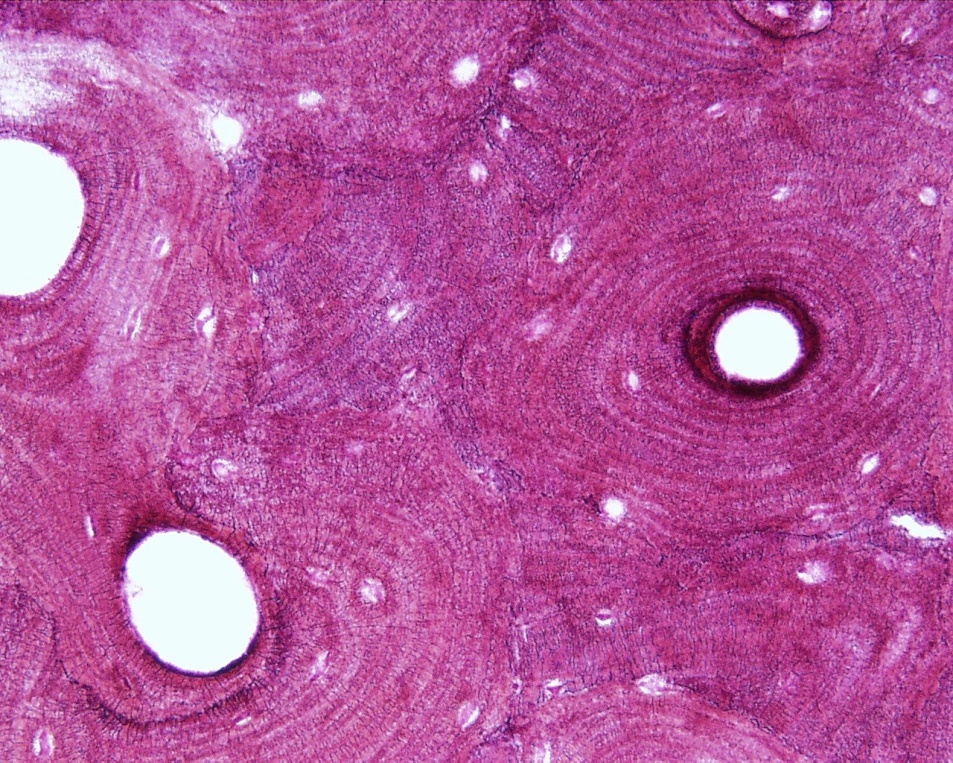 Bone
[Speaker Notes: Lamellae clearly visible as tree trunk shape
Most of what we see is secondary bone]